Unit 2 The Relationship between Multiplication and Division
I can interpret products of whole numbers.
5x7 is 5 groups of 7
I can interpret whole number quotients of whole numbers.
56 ÷ 8 is the number of objects in each share when 56 objects are partitioned equally into 8 shares
I can use multiplication and division within 100 to solve word problems 
equal groups
Arrays
 drawings and equations with a symbol for the unknown number
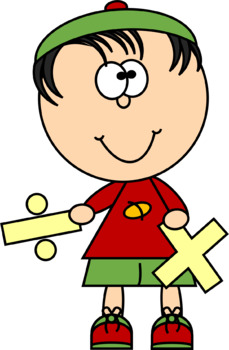 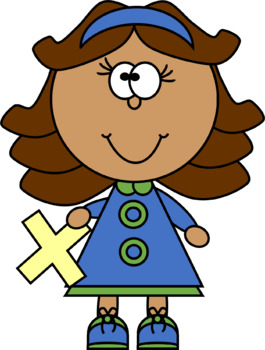 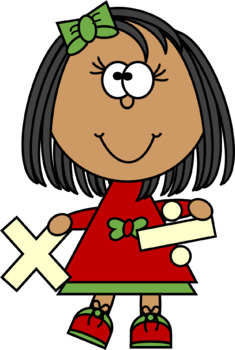 Unit 2 The Relationship between Multiplication and Division
I can determine the unknown whole number in a multiplication or division equation relating three whole numbers using the inverse relationship of multiplication and division. 
 I can  apply properties of operations as strategies to multiply and divide.4.
Associative Property 
Commutative Property 
Distributive Property
I can understand division as an unknown-factor problem
connections between division and subtraction
Unit 2 The Relationship between Multiplication and Division
I can fluently multiply and divide within 100, using strategies such as the relationship between multiplication and division 
By the end of Grade 3, know from memory all products of two one-digit numbers. 
Arrays
 drawings and equations with a symbol for the unknown number 
 Multiply one-digit whole numbers by multiples of 10 in the range 10-90 using strategies based on place value and properties of operations.
Unit 2 The Relationship between Multiplication and Division
I can draw a scaled picture and bar graph  to represent a data set with several categories. 
I can generate measurement data by measuring lengths using rulers marked with halves and fourths of an inch.
 I can how the data by making a line plot, where the horizontal scale is marked off in appropriate units— whole numbers, halves, or quarters.